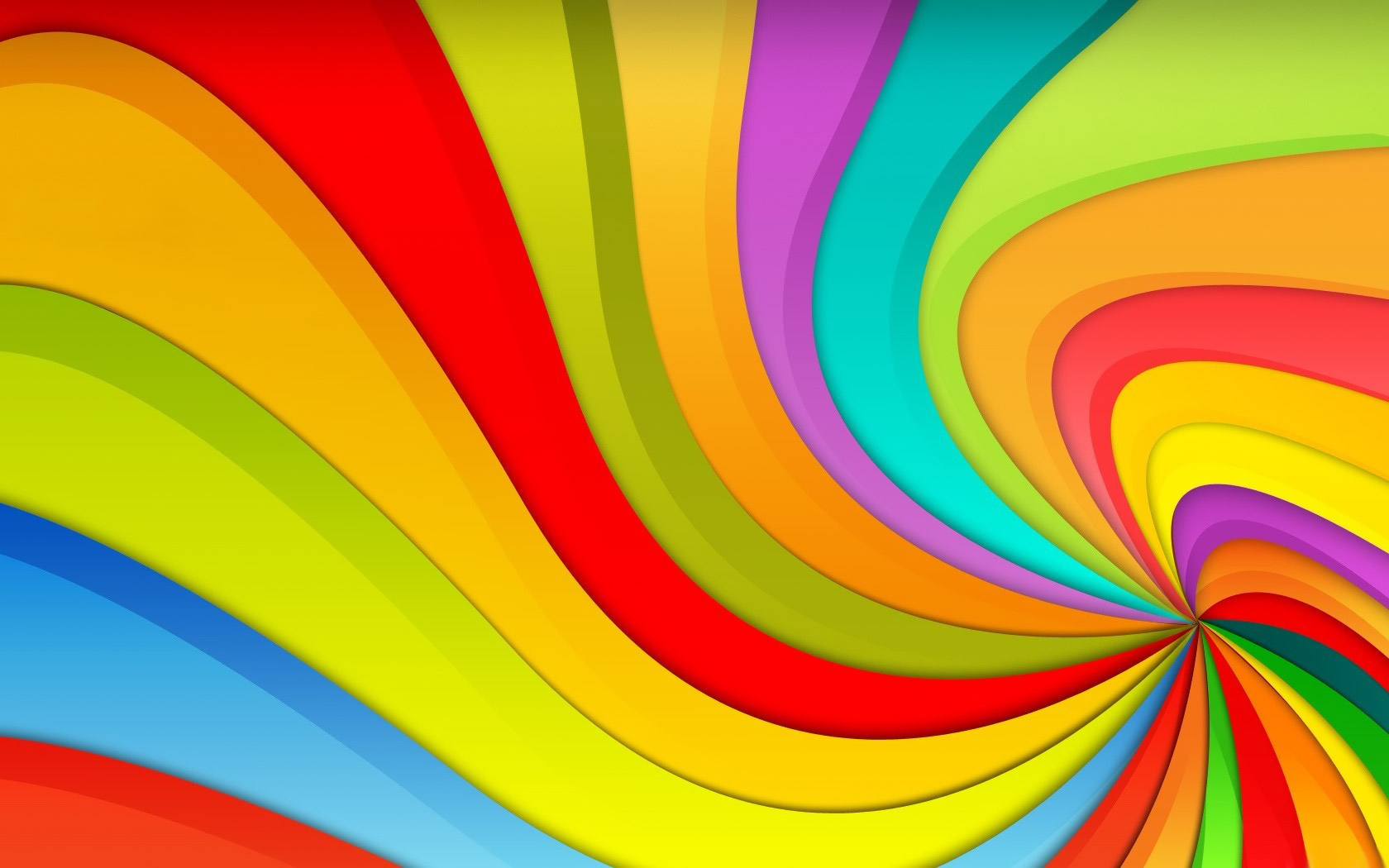 Quem Sabe Sabe!
Pastoral Estudantil APV
18
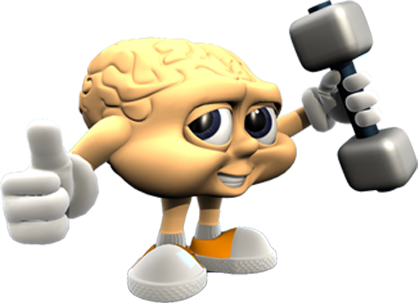 [Speaker Notes: www.4tons.com
Pr. Marcelo Augusto de Carvalho

01
21/11/2012

1- TODAS AS TURMAS CONTRA SI: do 6 ao 3 do Médio competirão entre si. Assim nunca contarão aos outros as perguntas.
2- CADA TURMA COM 4 PLACAS NA MÃO DO REPRESENTANTE DE CLASSE. Eles lêem a pergunta em silêncio, as opções e juntos decidem pela resposta em 30 segundos.
3- LEVANTAR AS PLACAS AO MESMO TEMPO: isto evita que um copie do outro a resposta.
4- VOCÊ MARCA NO GABARITO A RESPOSTA DE CADA TURMA E GUARDA CONSIGO A PONTUAÇÃO DE CADA DIA. É ACUMULATIVA.
5- DEPOIS DÁ A RESPOSTA CERTA  NO SLIDE SEGUINTE.
6- PRÊMIOS: bombom pra turma que ganhou naquele dia, e uma sorvetada pra quem ganhou no semestre todo.]
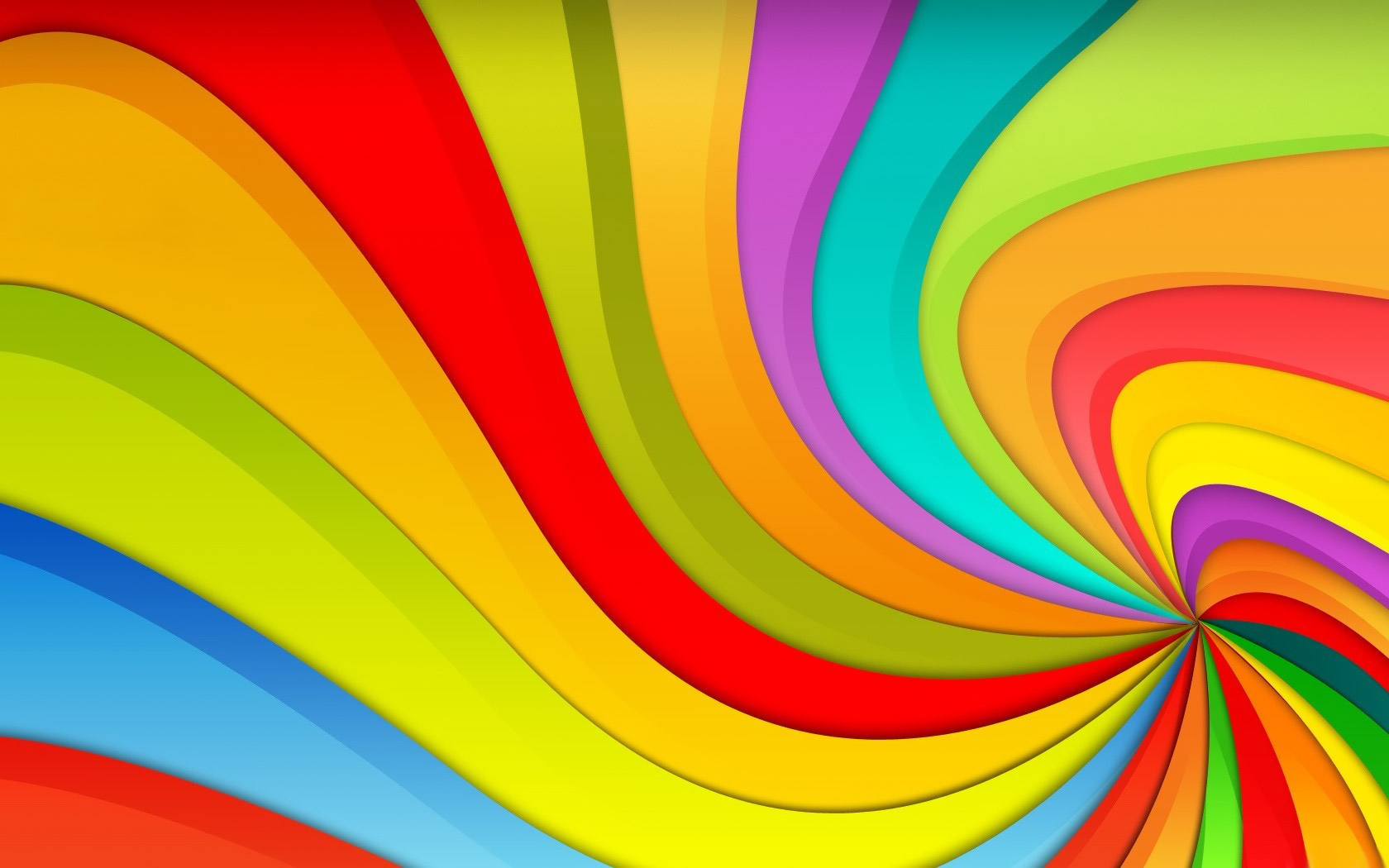 Quem Sabe Sabe!
Pastoral Estudantil APV

Regras
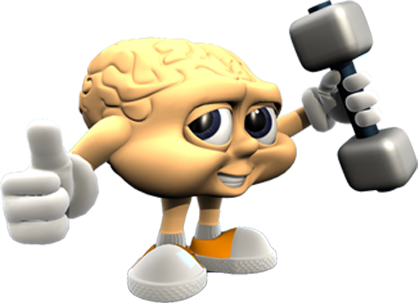 Regras
Ler as perguntas em silêncio
 Pensar e responder em conjunto
 Levantar as placas todas as turmas no mesmo momento
 Quem somar mais pontos da semana, brinde!
 Quem somar mais pontos no semestre...
 Barulho demais = -1
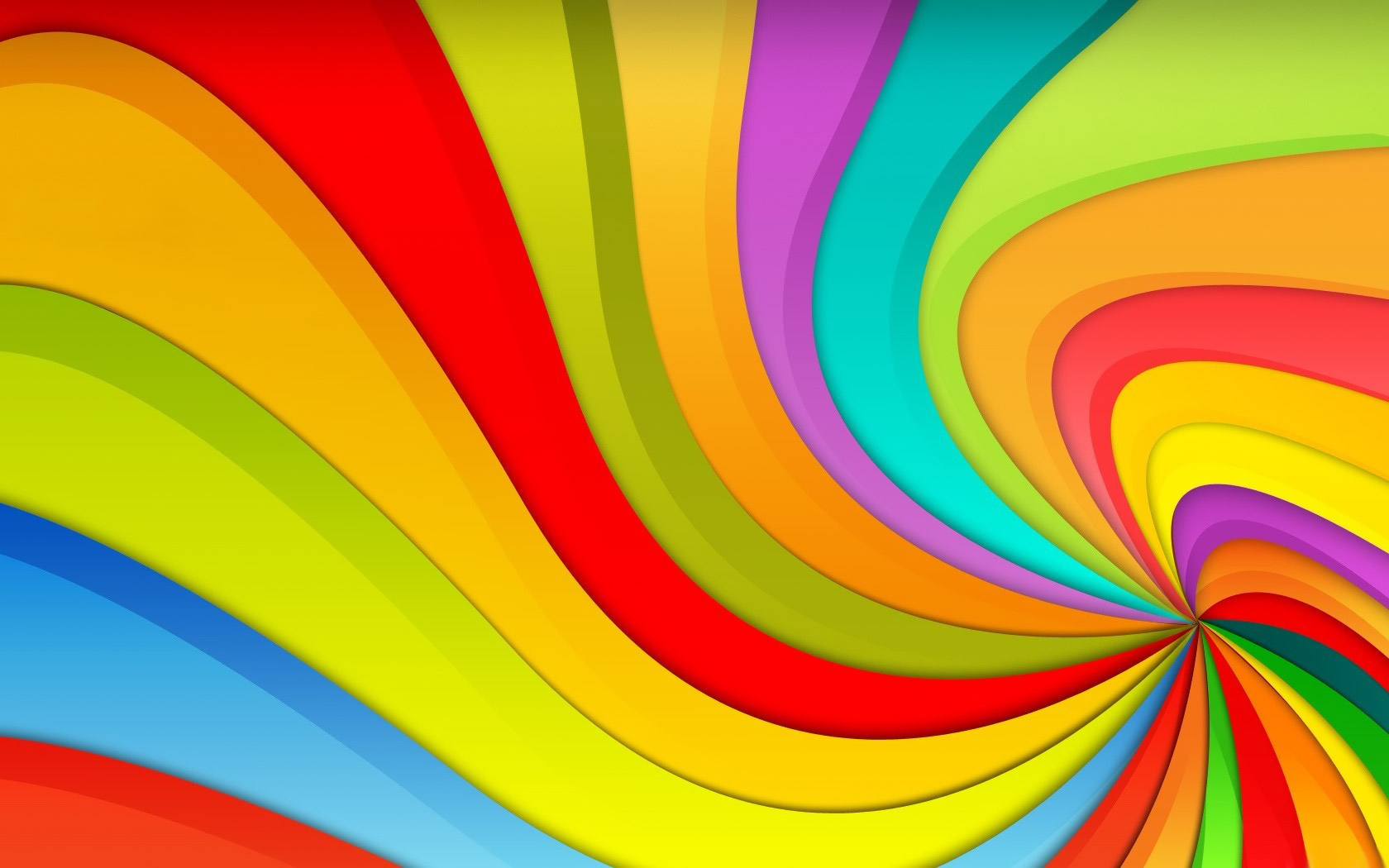 Quem Sabe Sabe!
Pastoral Estudantil APV

Placar
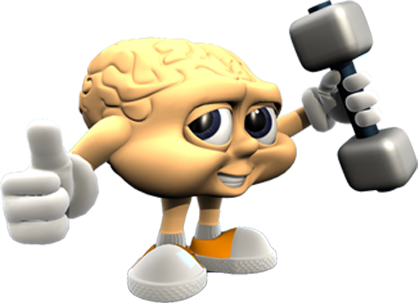 Placar
6A
 6B
 7A
 7B
 8A
 8B
9A
 9B
 1A
 1B
 2A
 3A
1
Capital do AFEGANISTÃO?
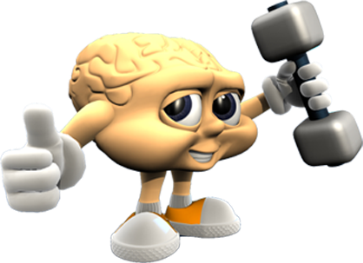 Bagdá
Bruni
Rabul
Cabul
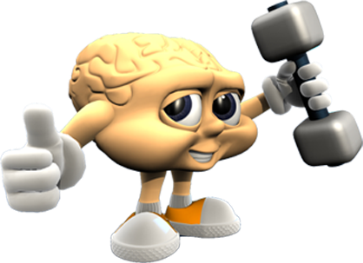 Bagdá
Bruni
Rabul
Cabul
2
País que tem em seu Parlamento a Câmara dos Comuns?
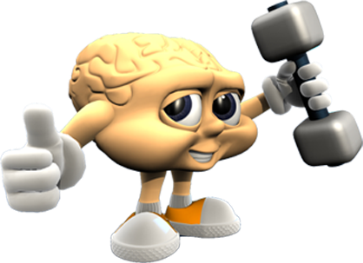 Noruera
Itália
Inglaterra
Alemanha
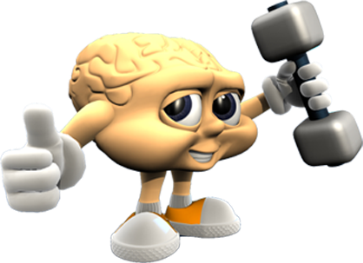 Noruera
Itália
Inglaterra
Alemanha
3
Autor do famoso livro DOM QUIXOTE DE LA MANCHA?
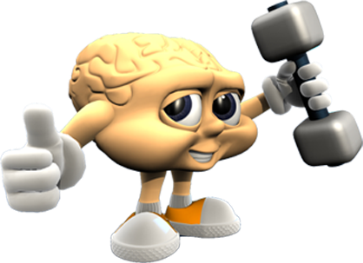 Luis de Camões
Miguel de Servantes
Jose Ortega y Gasset
Agatha Christie
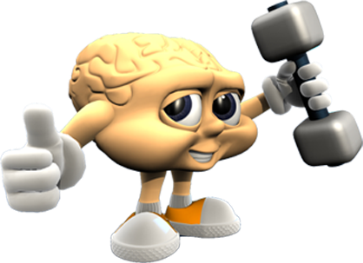 Luis de Camões
Miguel de Servantes
Jose Ortega y Gasset
Agatha Christie
4
Nome da máquina movida a vapor?
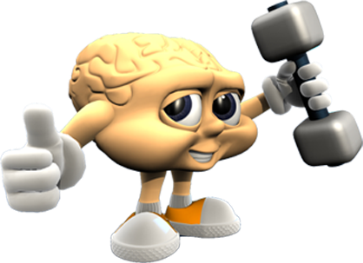 Eolipila
Aeólica
Dínamis
Heólica
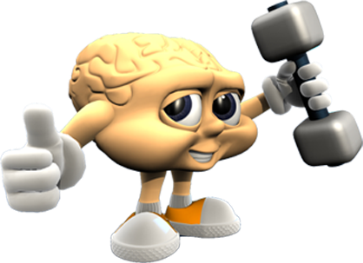 Eolipila
Aeólica
Dínamis
Heólica
5
Na bandeira do Brasil, que Estado representa aquela estrela que é a única acima da faixa “Ordem e Progresso”?
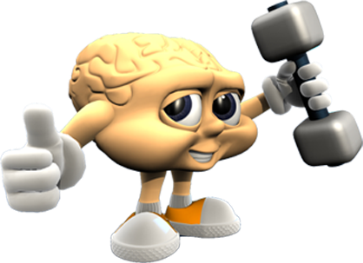 Pará
Amapá
Amazonas
Roraima
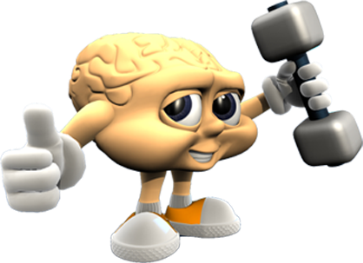 Pará
Amapá
Amazonas
Roraima
6
Em que país de hoje teria nascido CRISTÓVÃO COLOMBO?
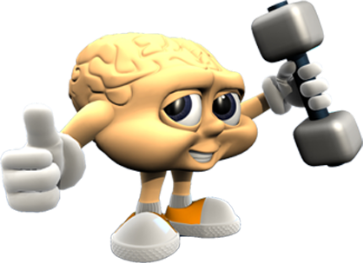 Spain
Italy
Portugal
Deuchland
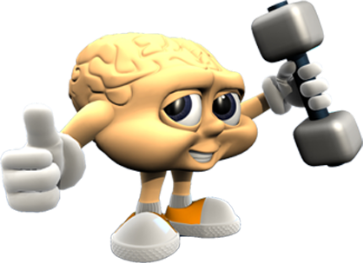 Spain
Italy (Gênova)
Portugal
Deuchland
7
Nome dos 5 lagos que separam os EUA e o Canadá?
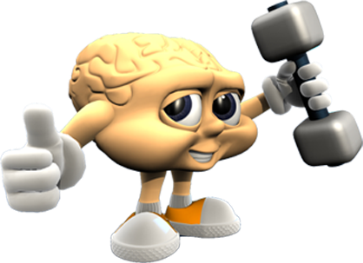 Superior, Michigan, Huron, Erie, Ontário
 Superior, Michigan, Huron, Erie, Titicaca
 Superior, Cáspio, Huron, Erie, Ontário
 Superior, Michigan, Vernon, Erie, Ontário
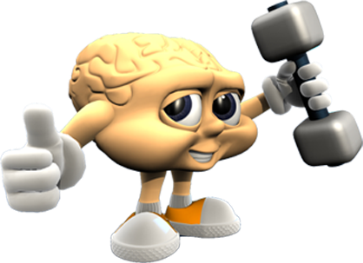 Superior, Michigan, Huron, Erie, Ontário
 Superior, Michigan, Huron, Erie, Titicaca
 Superior, Cáspio, Huron, Erie, Ontário
 Superior, Michigan, Vernon, Erie, Ontário
8
Em que Estado Brasileiro aconteceu a Guerra da Farroupilha?
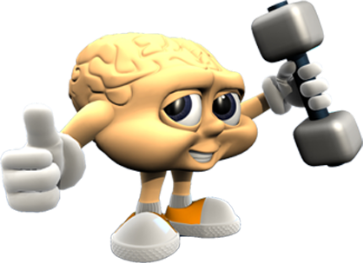 SC
SE
RS
RR
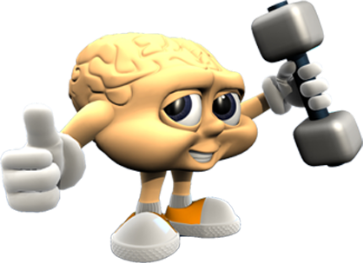 SC
SE
RS
RR
9
Que país criou e produziu a famosa série AS TRES ESPIÃS DEMAIS?
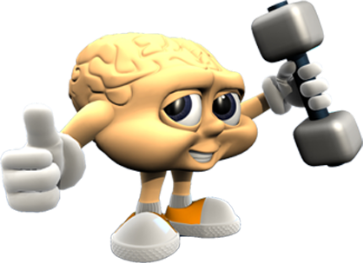 France
Italy
EUA
Japan
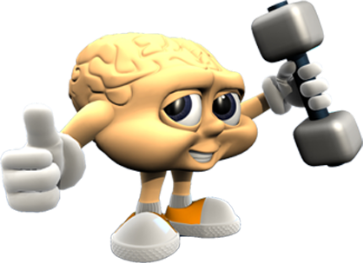 France
Italy
EUA
Japan
10
Autor brasileiro que escreveu as famosas MEMÓRIAS DE BRÁS CUBAS?
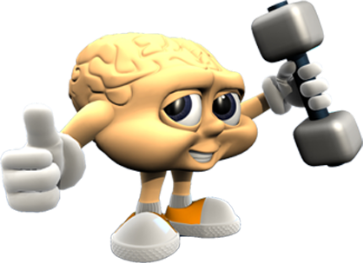 Rui Barbosa
Graciliano Ramos
Ariano Suassuna
Machado de Assis
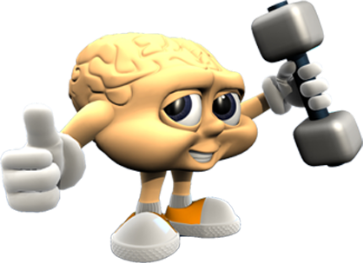 Rui Barbosa
Graciliano Ramos
Ariano Suassuna
Machado de Assis
11
Em que país nasce o Rio Amazonas?
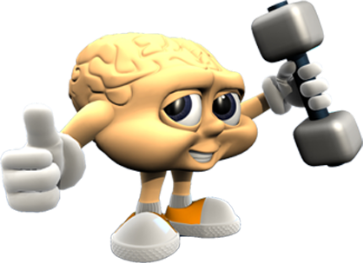 Bolívia
Peru
Chile
Equador
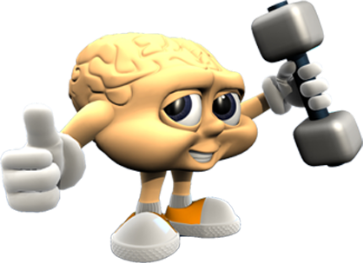 Bolívia
Peru
Chile
Equador
12
Animal símbolo do time de futebol campineiro PONTE PRETA?
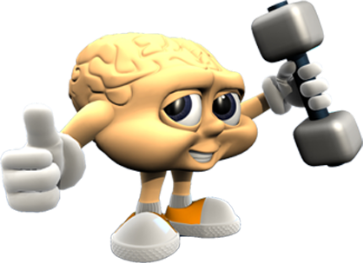 Cachorro
Galo
Macaca
Tamaduá
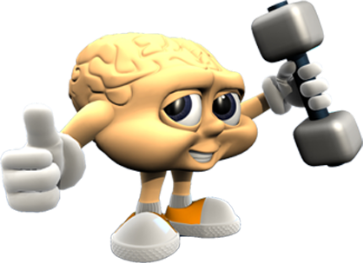 Cachorro
Galo
Macaca
Tamaduá
13
Guerra que pôs fim ao governo de Napoleão Bonaparte sobre a França?
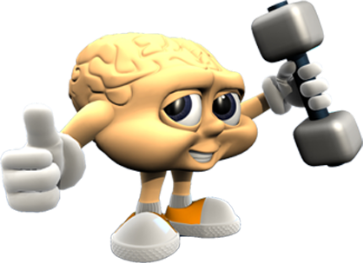 Dos 100 anos
Dos Valentes
Da Criméia
De Waterloo
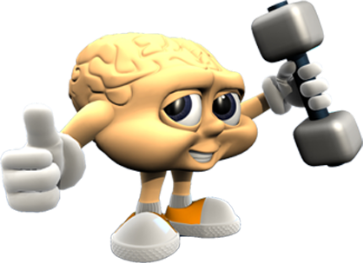 Dos 100 anos
Dos Valentes
Da Criméia
De Waterloo
14
Qual o nome do pai de Pinnóchio?
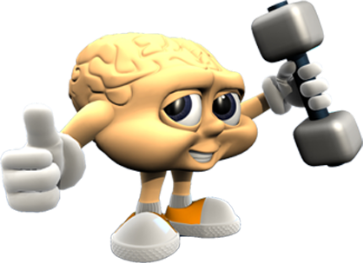 Ítalo
Bruno Capone
Gepetto
Tarantela
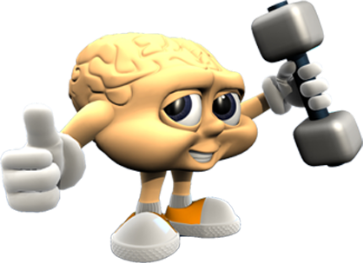 Italo
Bruno Capone
Gepetto
Tarantela
15
Em que anos Ayrton Senna foi campeão mundial de Fórmula 1?
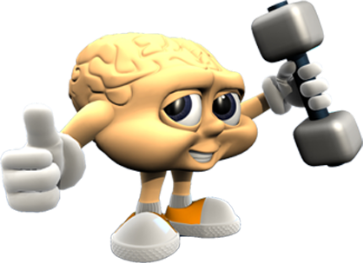 88, 89, 91
88, 90, 91
88, 90, 94
89, 90, 94
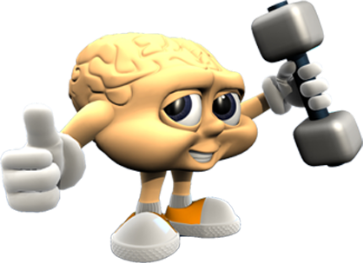 88, 89, 91
88, 90, 91
88, 90, 94
89, 90, 94
16
Que nome se dá à essa nota musical?
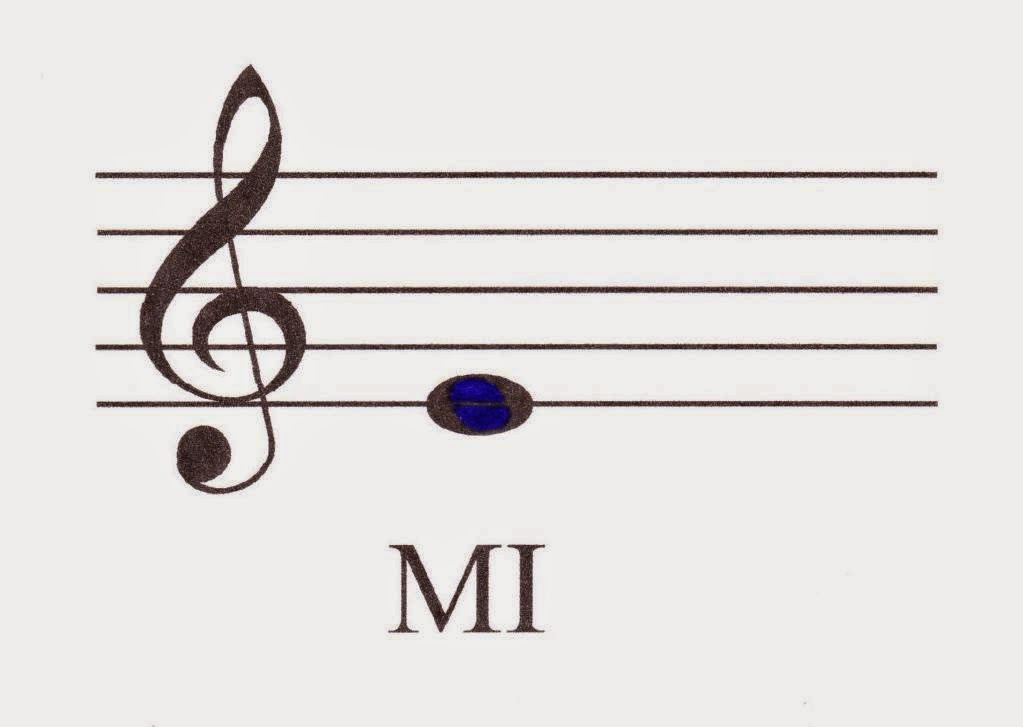 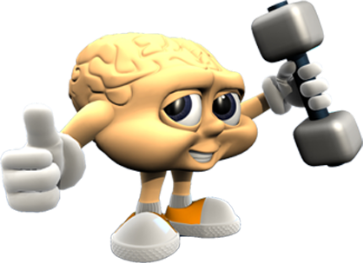 Ré
Fé
Lá
Mi
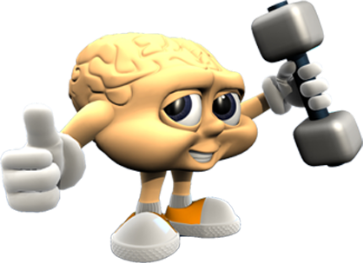 Ré
Fá
Lá
Mi
17
Nome do compositor clássico que produziu a famosa SONATA AO LUAR ?
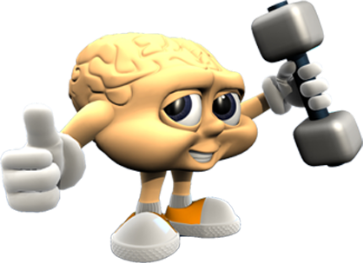 Mozart
Handel
Bach
Beethoven
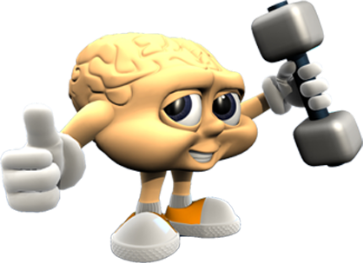 Mozart
Handel
Bach
Beethoven
18
Qual o slogan do ITAÚ?
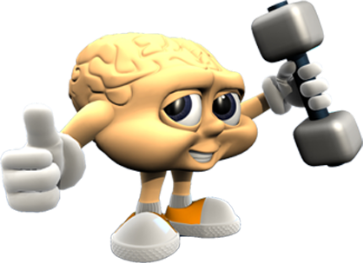 Conte Comigo
Feito pra Você
Tudo de Bra pra você
Você na frente sempre
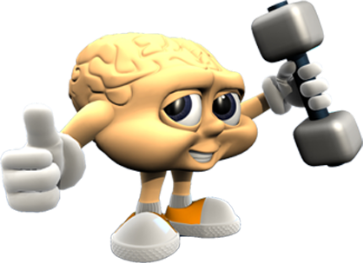 Conte Comigo
Feito pra Você
Tudo de Bra pra você
Você na frente sempre
19
Nome desse importante Palácio em Brasília?
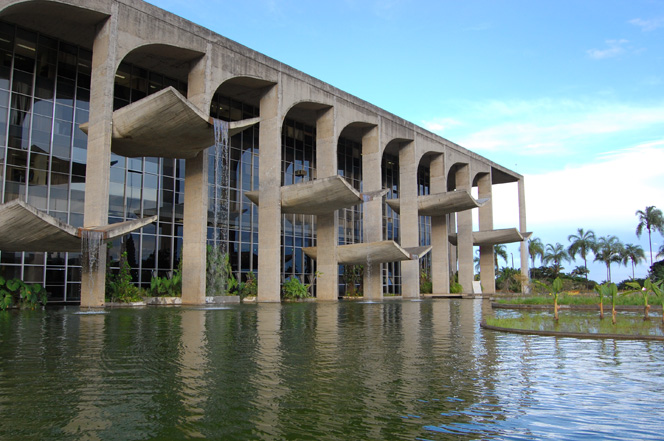 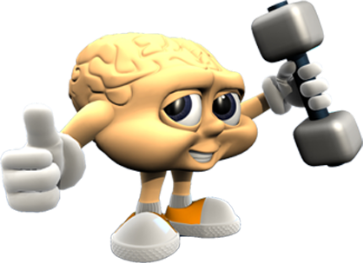 Itamaraty
Planalto
Alvorada
Da Justiça
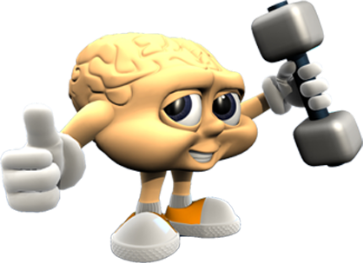 Itamaraty
Planalto
Alvorada
Da Justiça
20
Em que ano terminou a Ditadura Militar no Brasil?
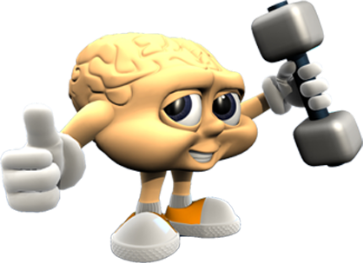 1982
1989
1985
1990
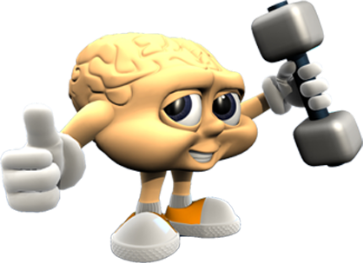 1982
1989
1985
1990
21
Raiz quadrada de 841?
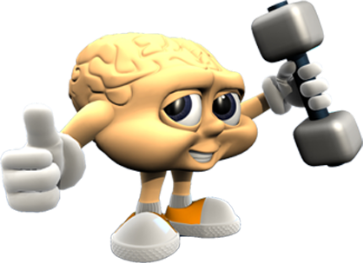 27
23
26
29
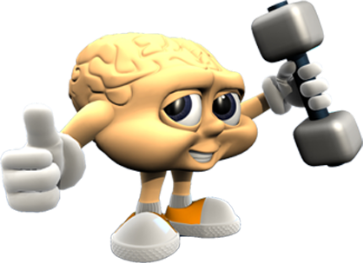 27
23
26
29
22
Qual o DDD de Porto Alegre - RS?
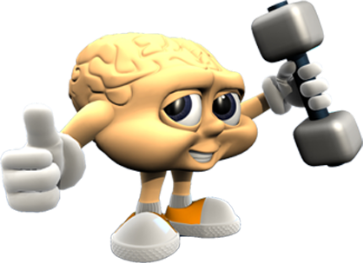 51
41
61
71
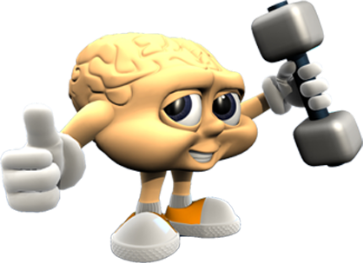 51
41
61
71
23
Em que cidade Jesus encontrou com Zaqueu?
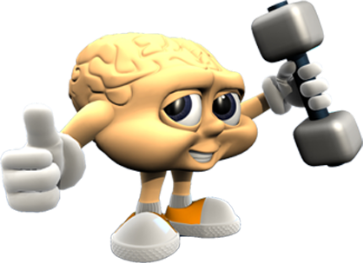 Jerusalém
Jericó
Cafarnaum
Samaria
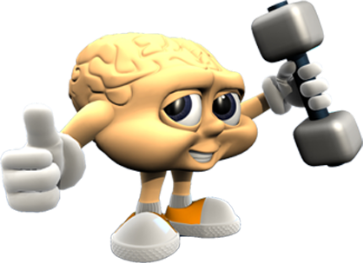 Jerusalém
Jericó
Cafarnaum
Samaria
24
Quantos km percorre um corredor em uma Maratona?
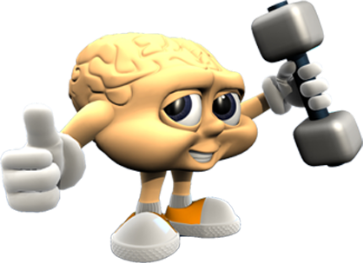 42 km
46 km
32 km
40 km
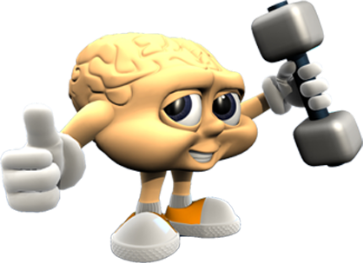 42 km
46 km
32 km
40 km
25
Nome desse famoso edifício de Nova Yorque?
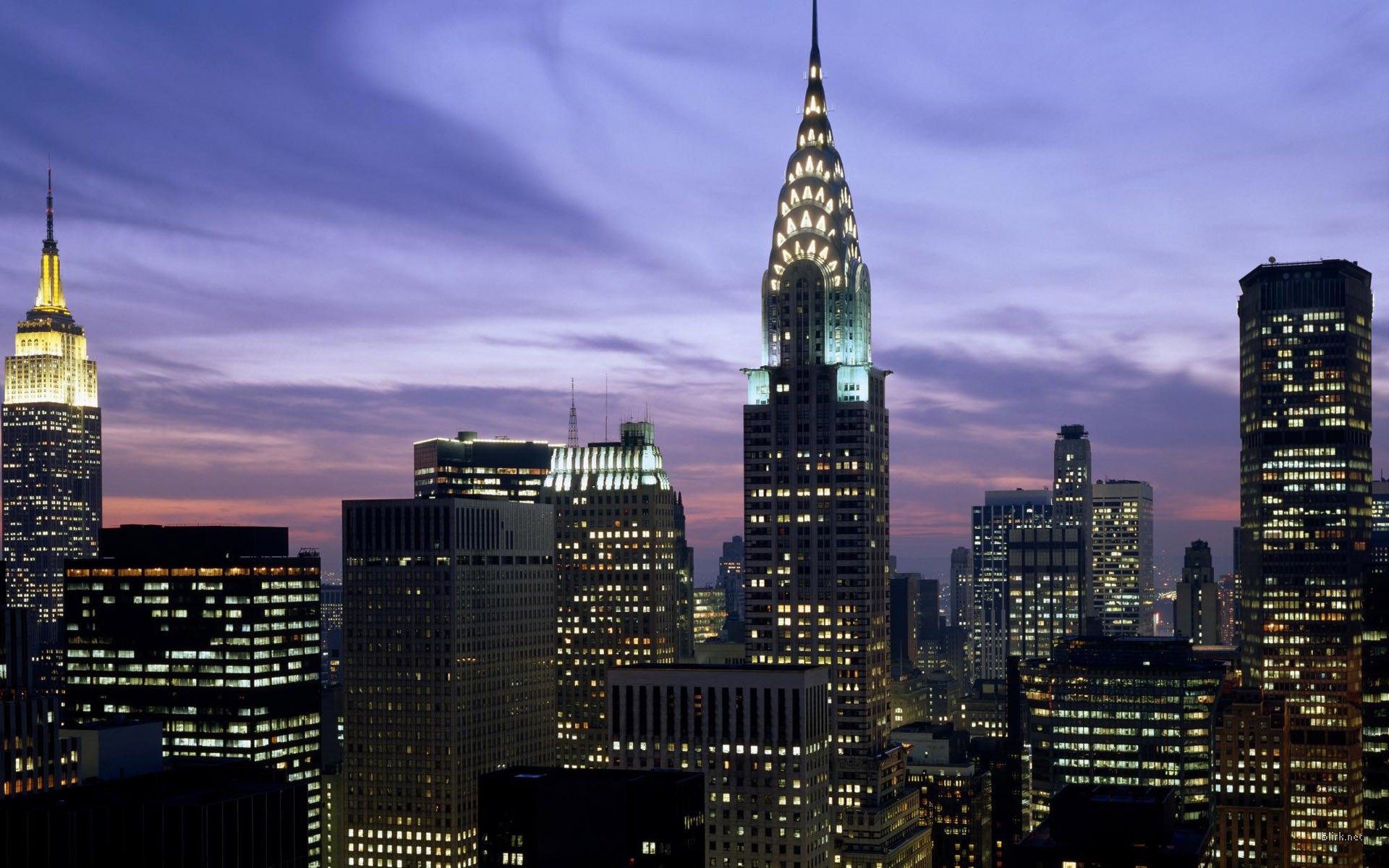 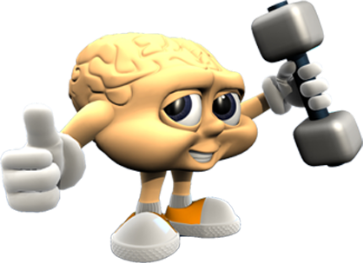 World State
Warner State
Democracy State
Empire State
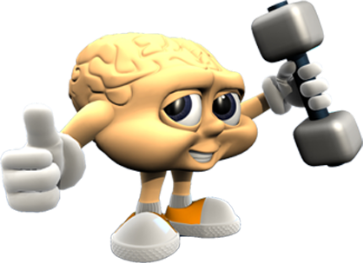 World State
Warner State
Democracy State
Empire State